AHPL/QMS/FR/09/E
TPM CIRCLE NO :-
ACTIVITY
KK
QM
PM
JH
SHE
OT
DM
E&T
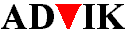 KAIZEN  IDEA SHEET
TPM CIRCLE NAME:
LOSS NO. / STEP
DEPT :-Maint.
RESULT AREA
P
Q
A
C
D
S
M
CELL:-Machine Shop
CELL NAME:-
MACHINE / STAGE  :-
OPERATION  :-
KAIZEN THEME : TO increase MTBF on Turning at grinding cell

  Z axis not properly reference due to burr collecting on sensor .
IDEA :-Use coolant level indicator for OFF coolant motor when coolant level low
COUNTERMEASURE:-Implement Limit switch on turning of grinding .
BENCHMARK
12500
Problem present status :-
TARGET
0
KAIZEN START
10.1.2017
TDC
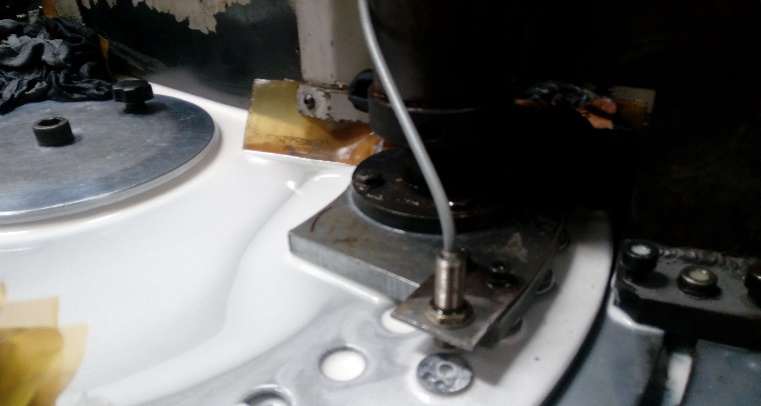 KAIZEN FINISH
15.1.2017
Limit Switch
Proximity Switch
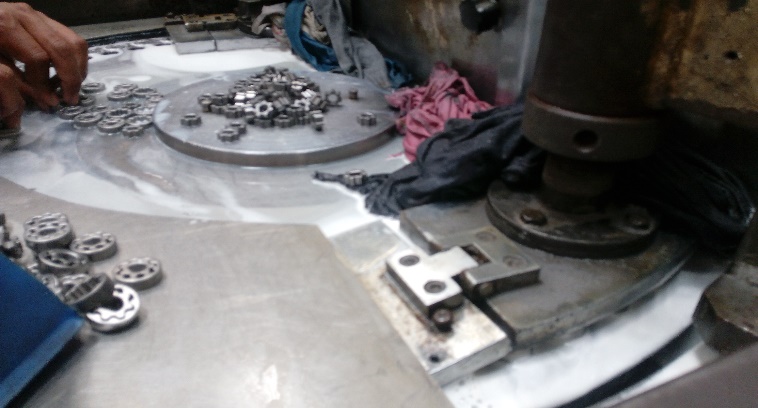 TEAM MEMBERS  : Vasant   Lagad ,
Sudhir Musale
BENEFITS :- 1) Cost Save.
2)MTBF Increases . 
 3)Improve JH
KAIZEN SUSTENANCE
Before
After
WHAT TO DO:- 
HOW TO DO:- 				
FREQUENCY :-
WHY - WHY ANALYSIS :- 
Why provide limit switch .
Z not reference collecting 
Due to burr on reference sensor .
Sensor not properly counting on guard 
 Due to axis movable
Burr on sensor & it continuously work
RESULT :-
ROOT CAUSE :- Burr on sensor & it continuously work
REGISTRATION NO. & DATE : 15 .3.2017
SCOPE & PLAN FOR HORIZONTAL DEPLOYMENT
REGISTERED BY :- Vasant  Lagad
SR.
NO.
CELL
TARGET
RESPONSIBILITY
STATUS
MANAGER’S SIGN :-  SNC
Cleaning
25.2.17
Rahul
1
C